Муниципальное бюджетное общеобразовательное учреждение 
средняя общеобразовательная школа №1
.                         Проект :Они защищали Родину.                         Выполнили учащиеся 2-а класса                                                                                          Руководитель : Волынец Т.А.
Цель: узнать, кто из моих родственников защищал Родину в годы Великой отечественной войны.
Задачи: 
расспросить членов семьи об участниках В.О. войны;
узнать о боевом маршруте защитника;
изучить награды воина;
создать презентацию и рассказать друзьям.
Чопоров Иван Федорович
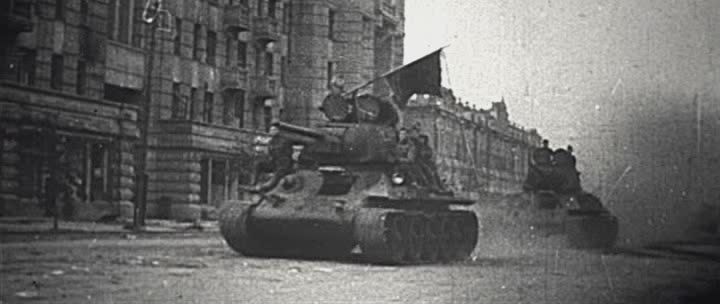 Битва на Курской дуге (5 июля-23 августа 1943 года).
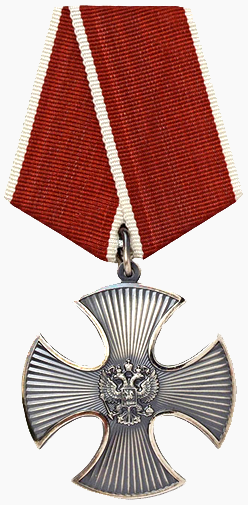 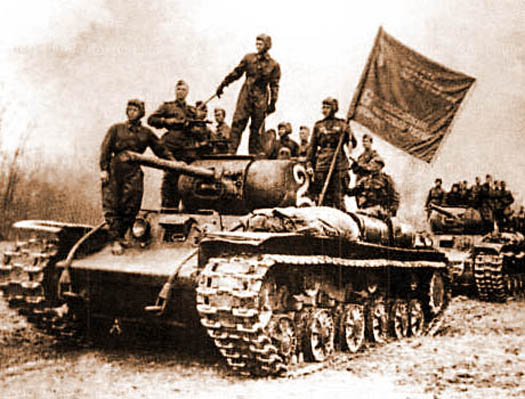 Веисов Абла
15 декабря 1942 года был награждён медалью «За отвагу».
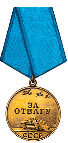 16 февраля 1943 года награждён орденом «Красной звезды».
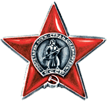 18 декабря 1943 года награждён орденом «Славы 3 степени».
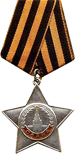 Семья
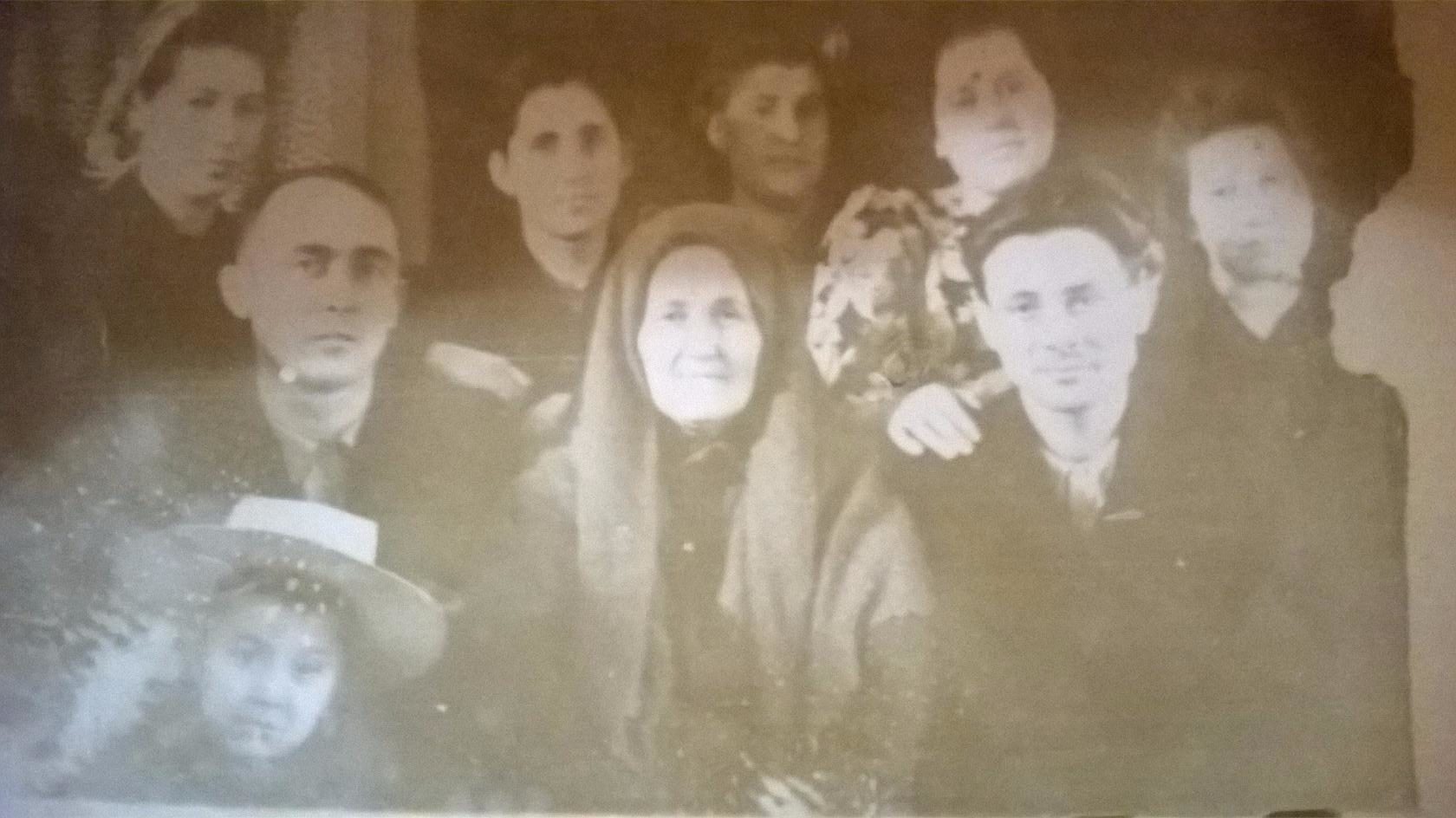 Алексеев Пётр Семёнович
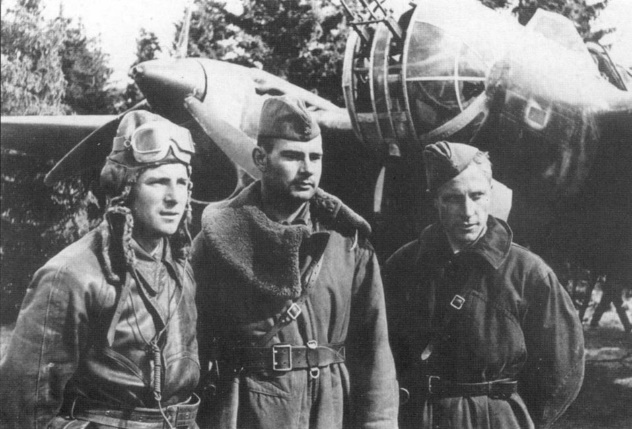 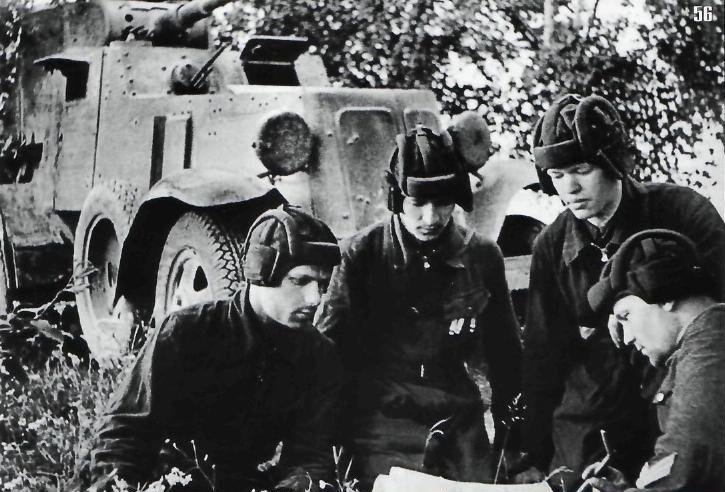 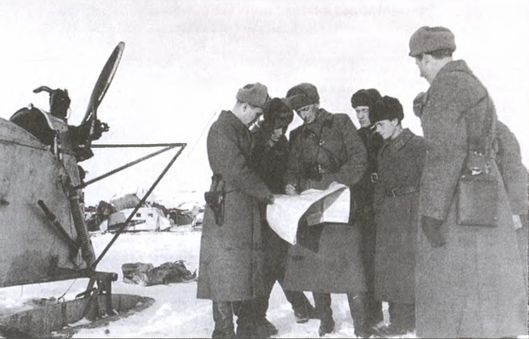 Алексеев Пётр Семёнович
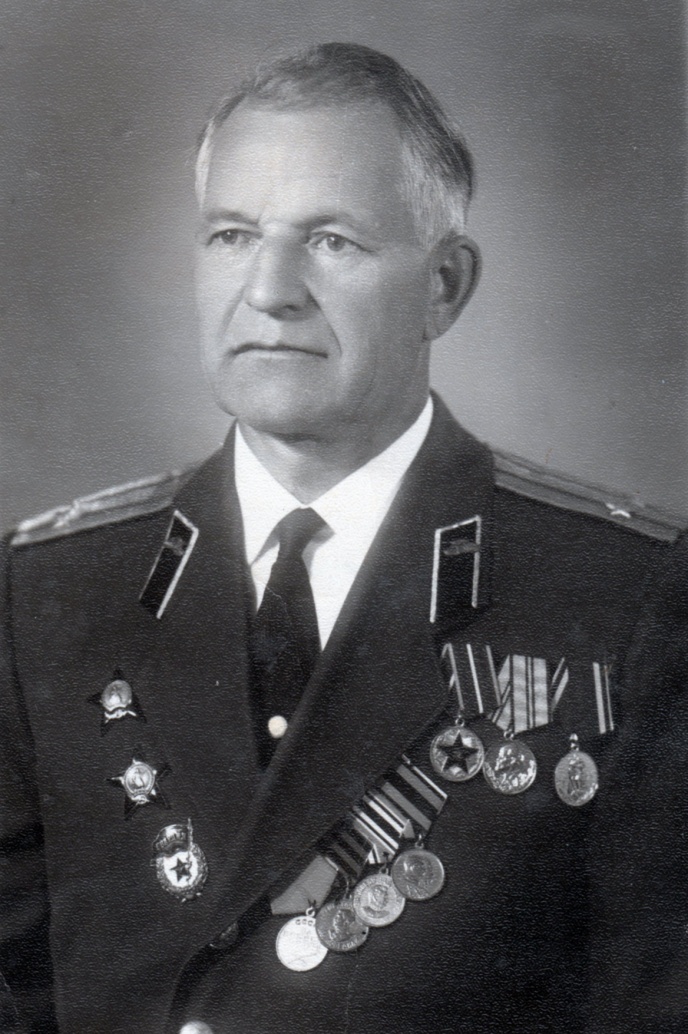 Боевой путь Алексеева П. С.
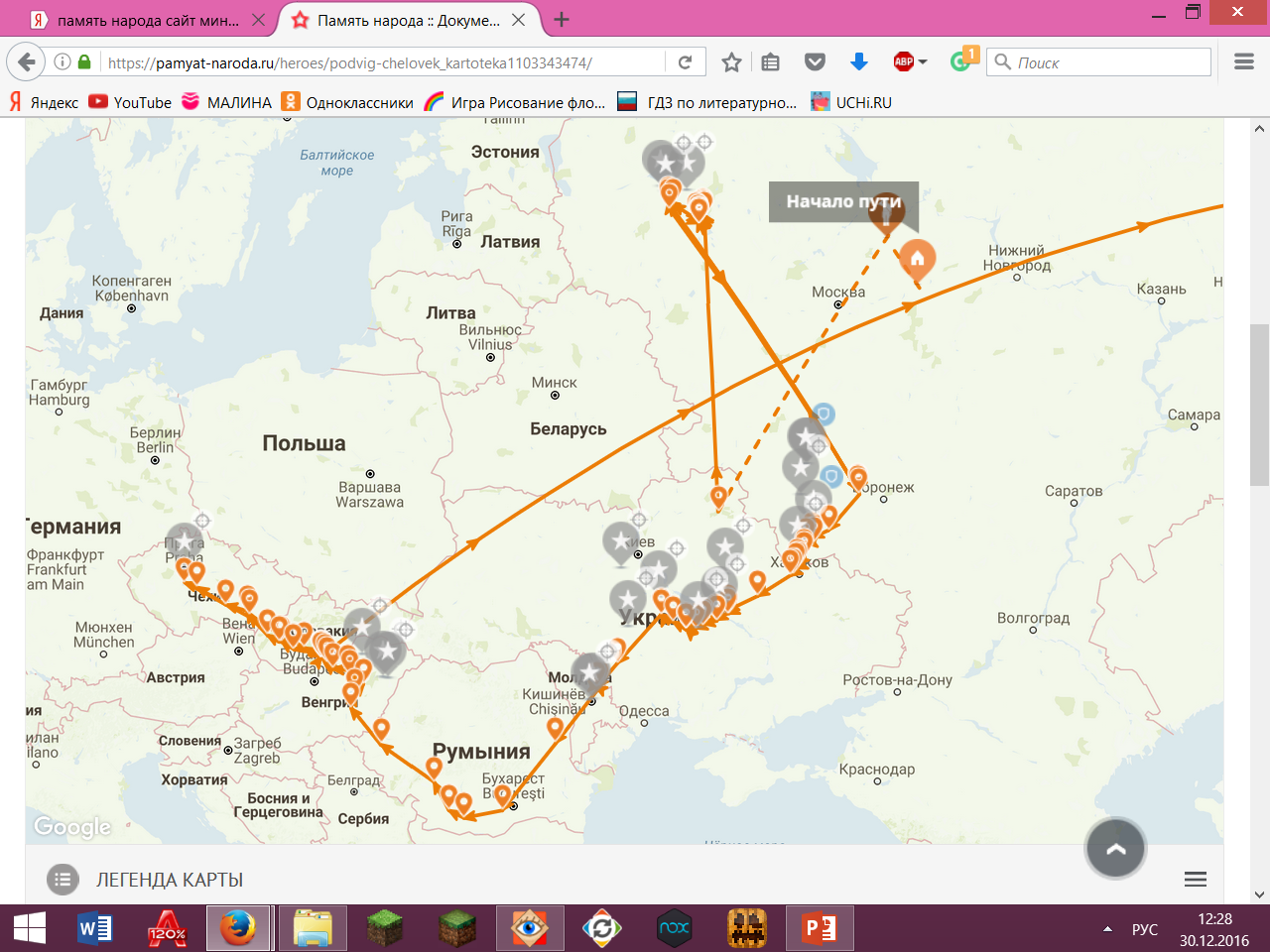 Награды Алексеева П.С.
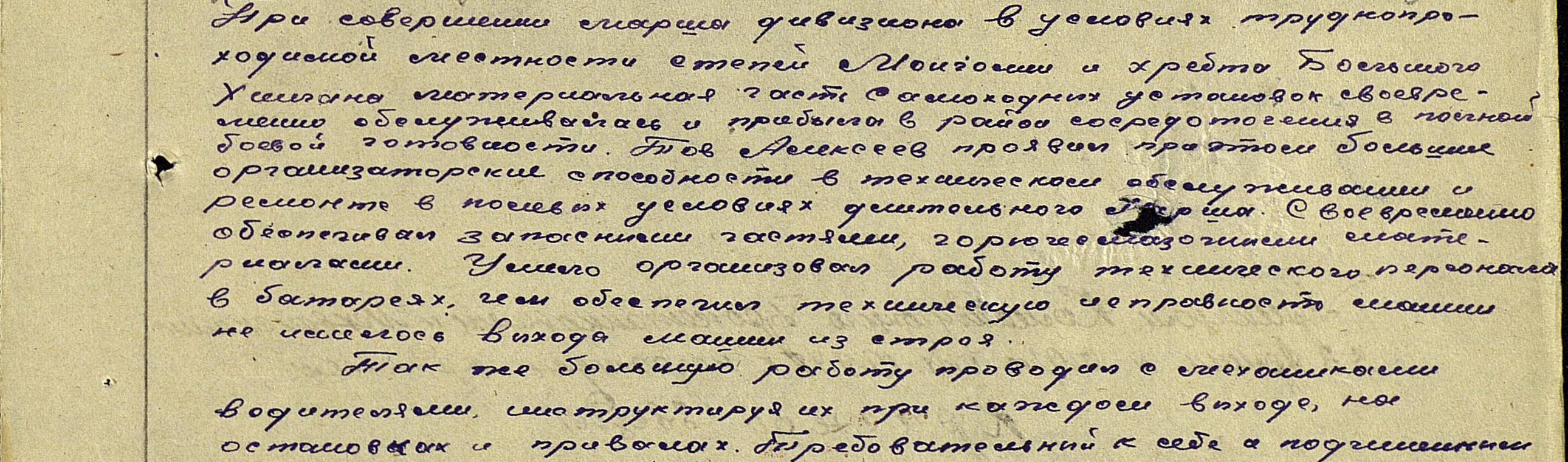 Награды Алексеева П.С.
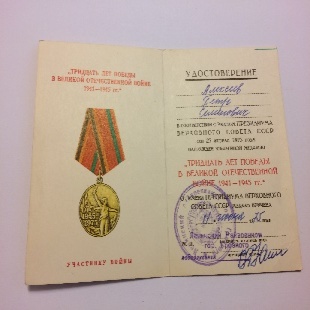 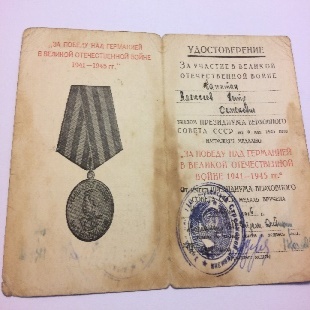 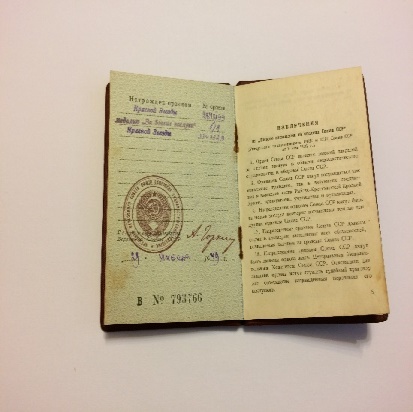 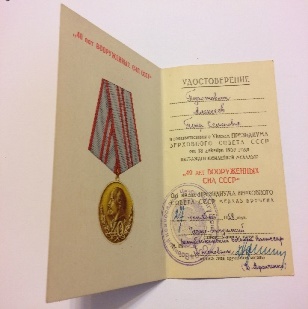 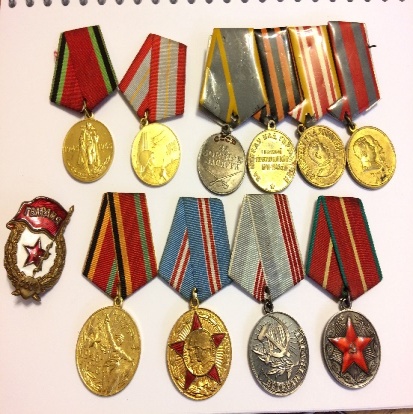 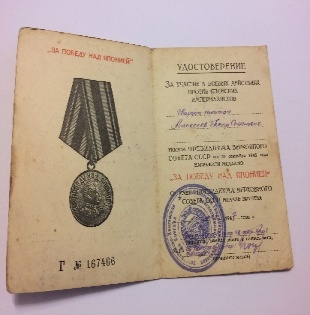 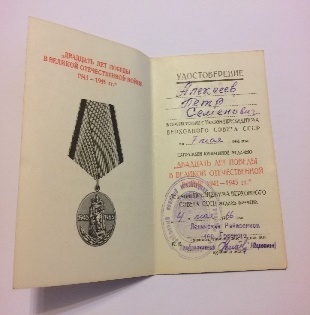 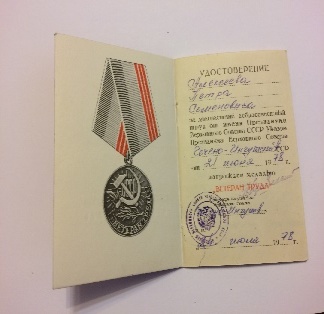 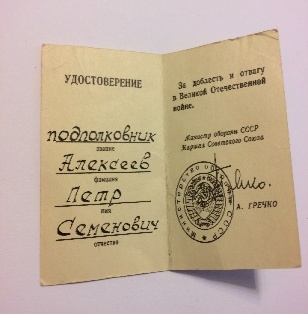 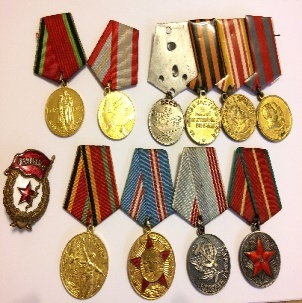 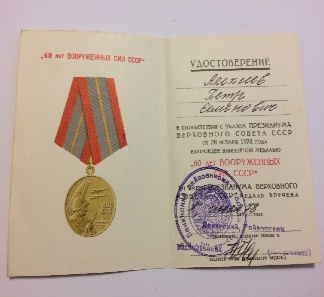 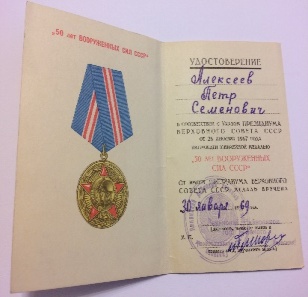 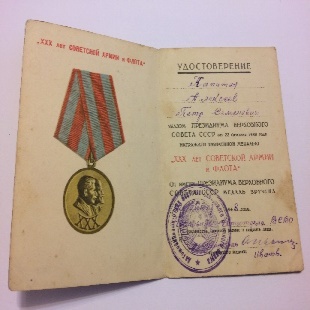 Белова  Вера  Ефимовна.
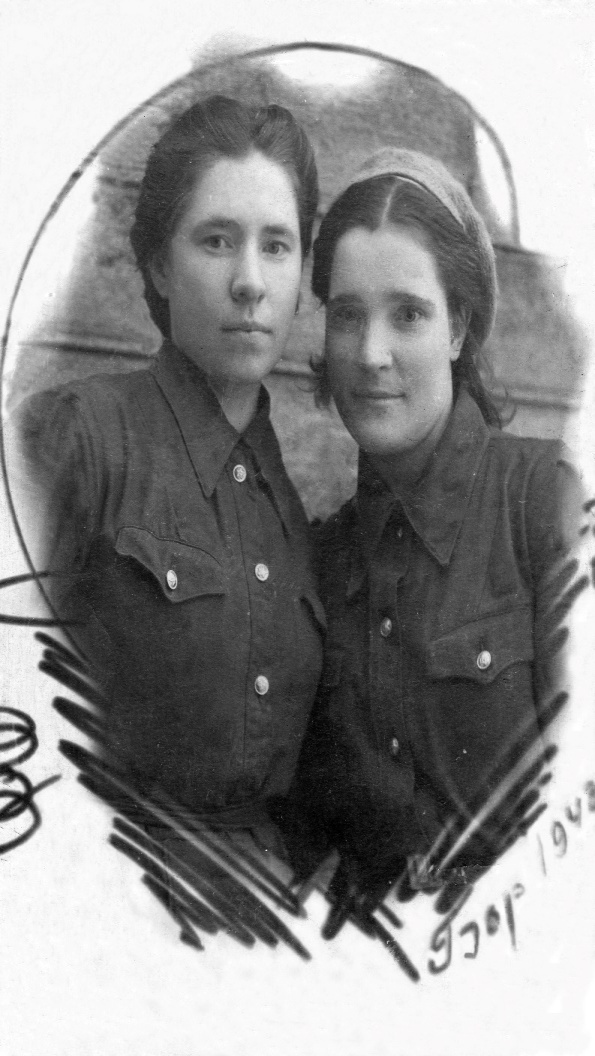 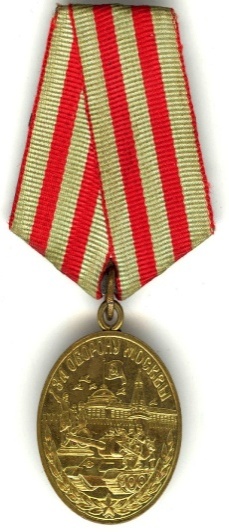 Белов Павел Федорович
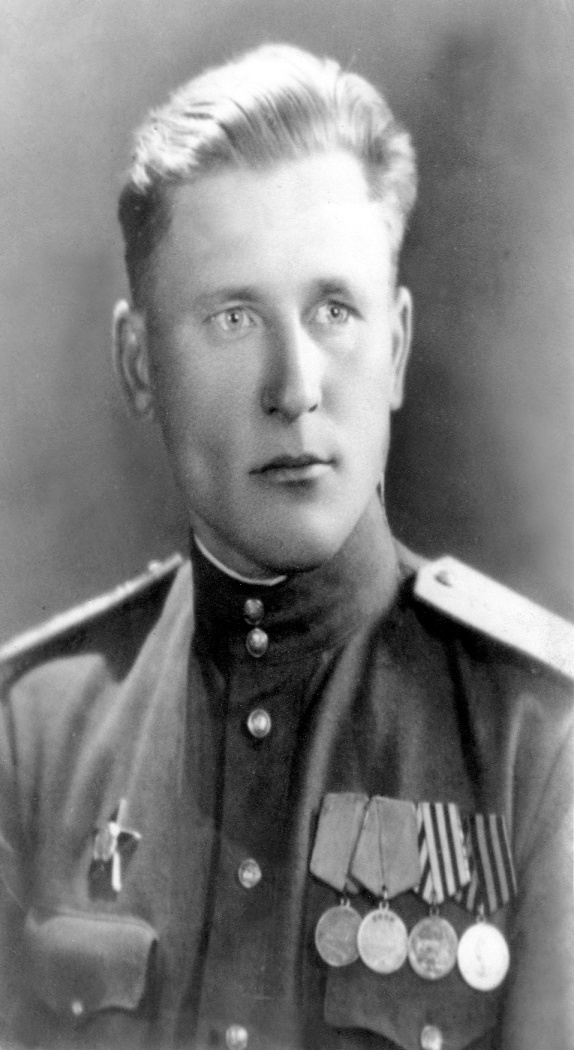 Белов П.Ф.
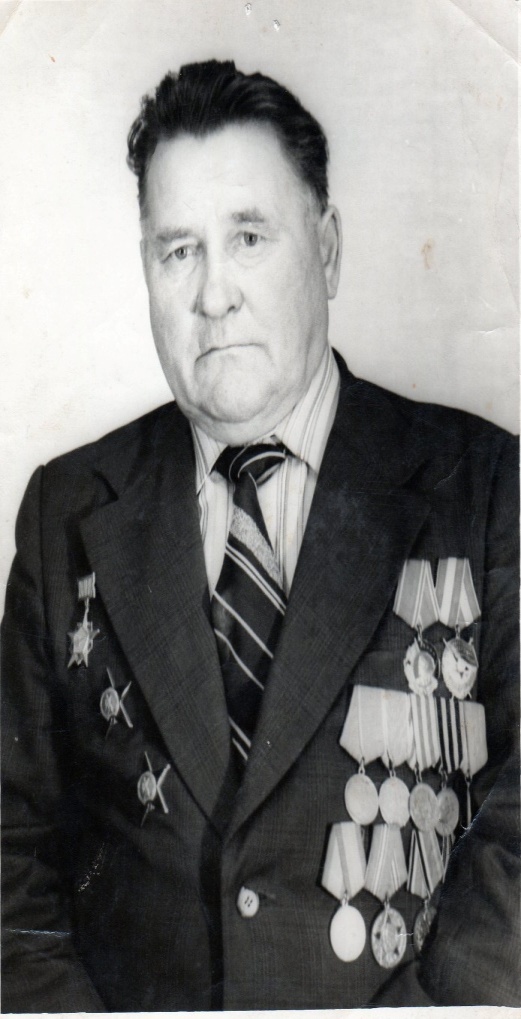 Награды моего прадедушки
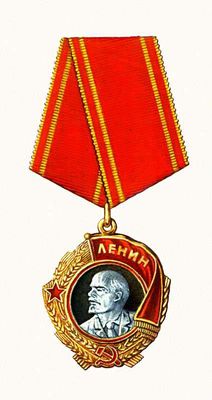 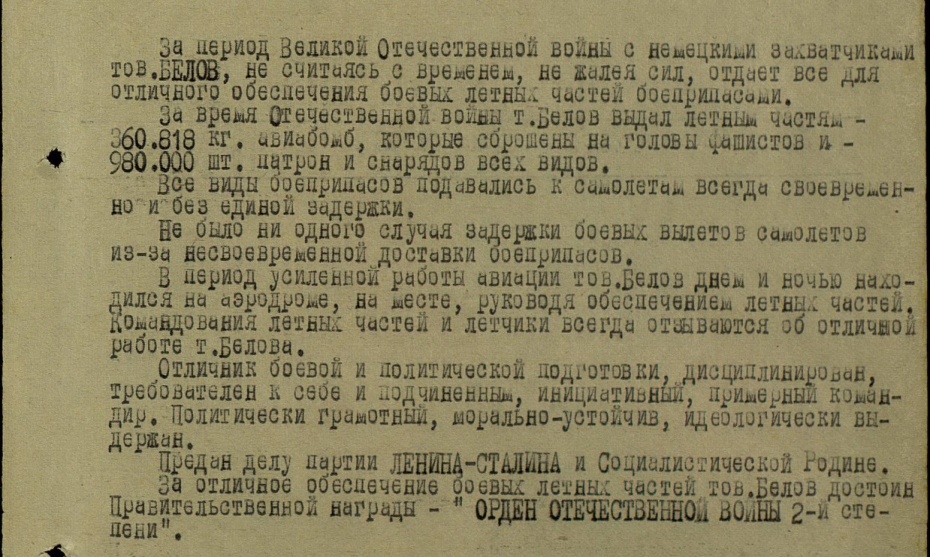 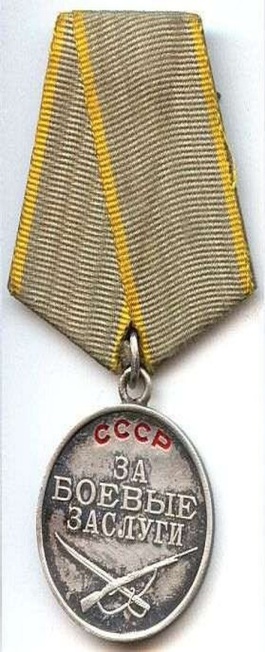 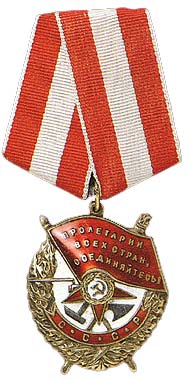 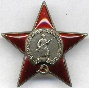 Стекольщикова Фаина Петровна
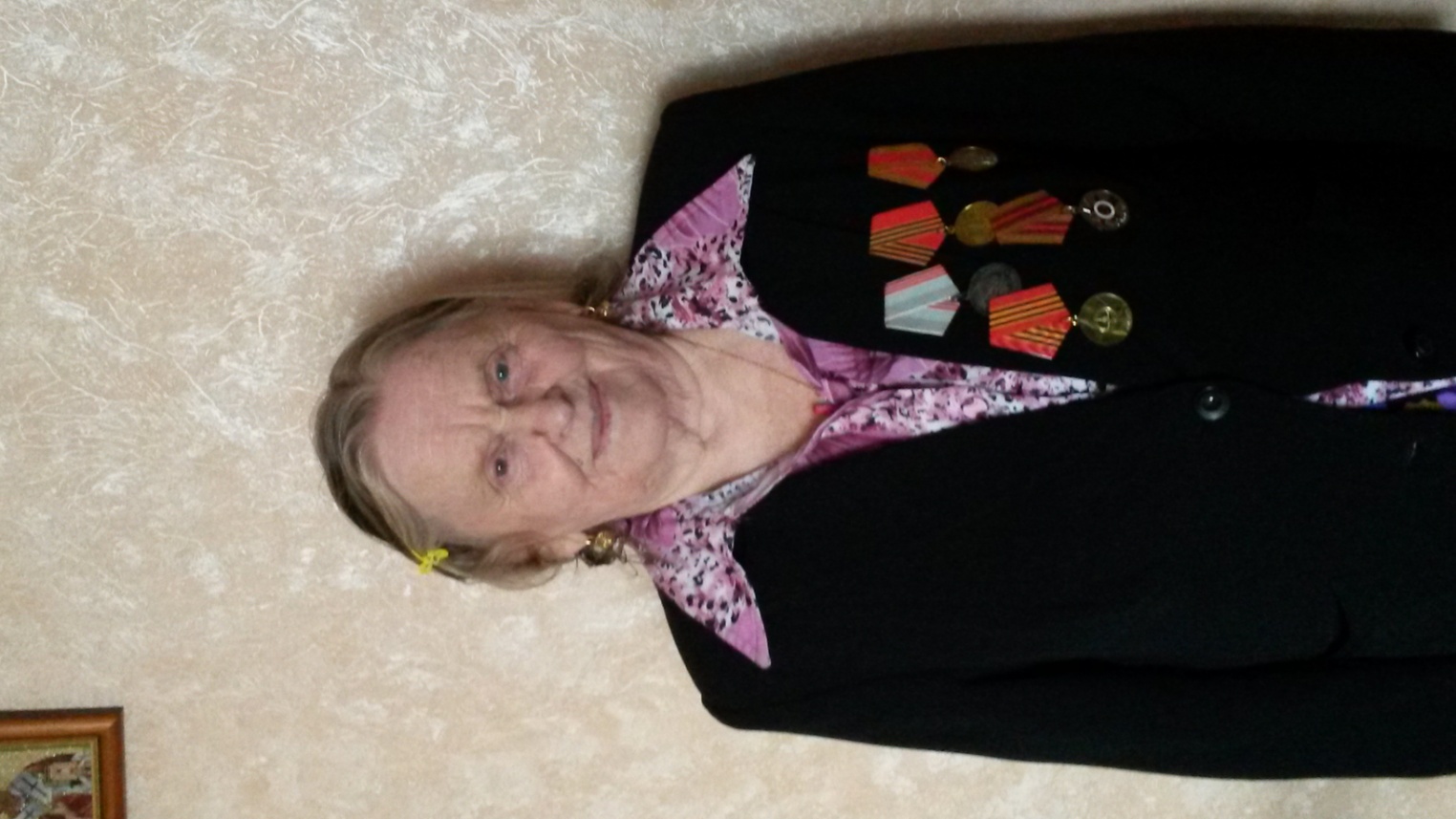 Стекольщикова Ф.П.            
                 1943г.- 1954г.
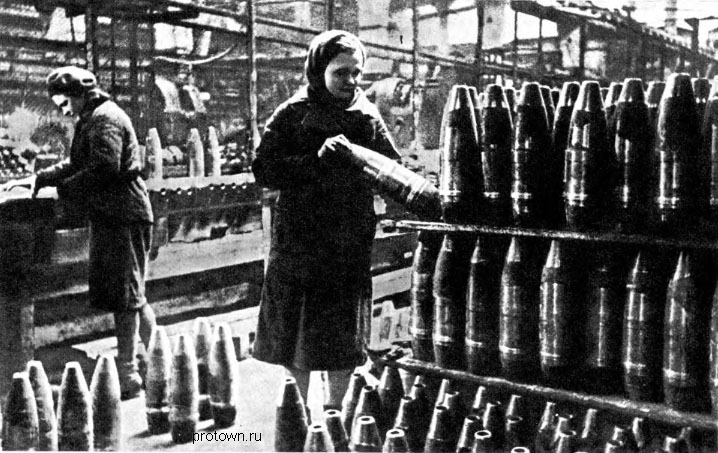 Награды Стекольщиковой Ф.П.
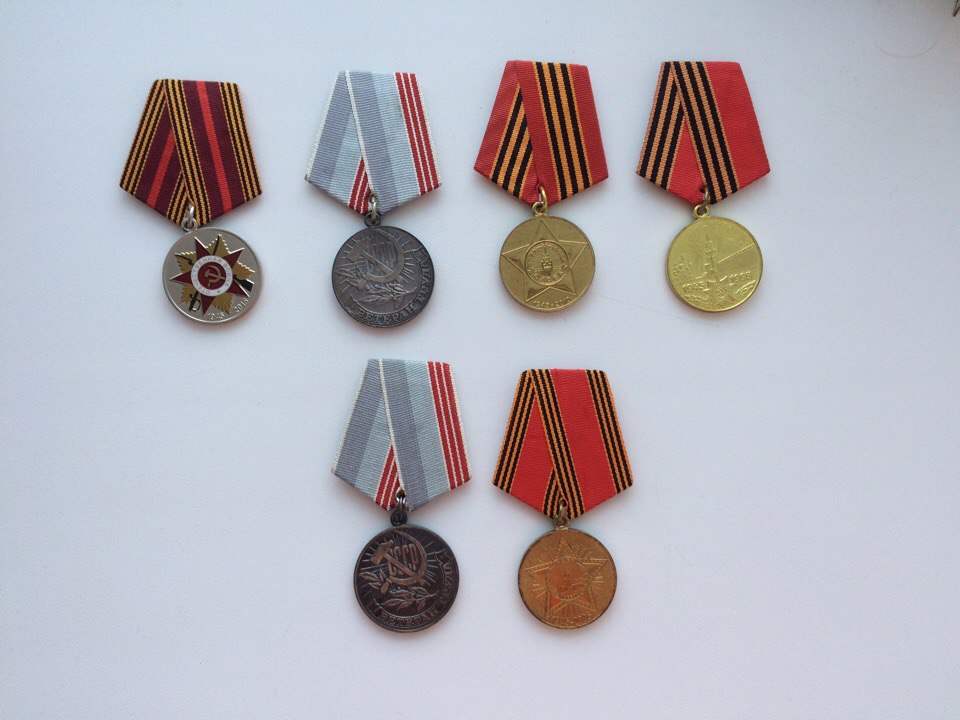 Веркеев Афанасий Иванович.
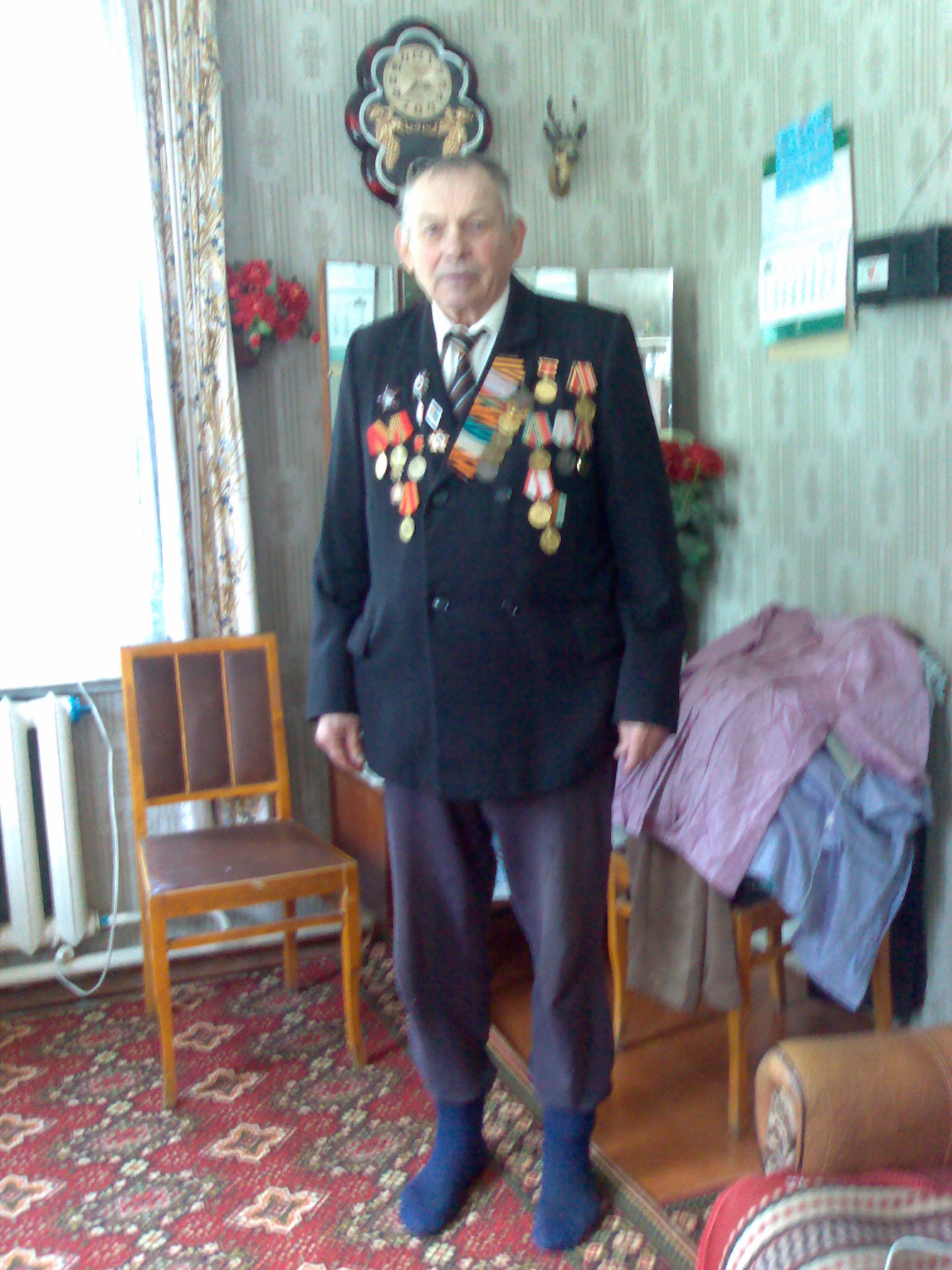 Веркеев А.И.
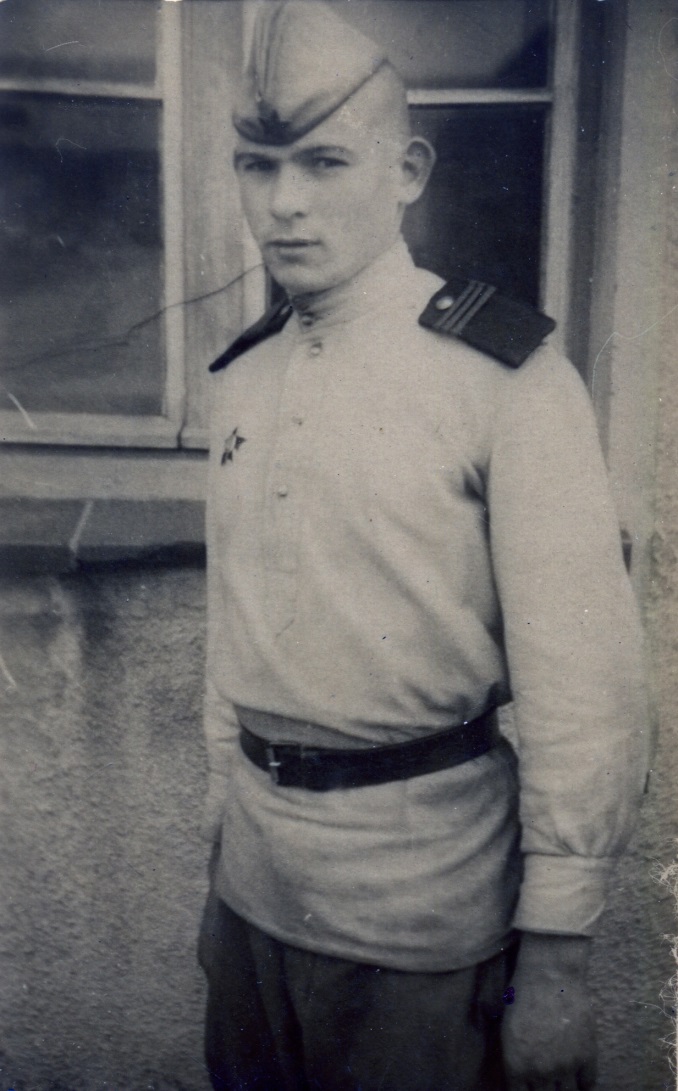 Веркеев А.И.
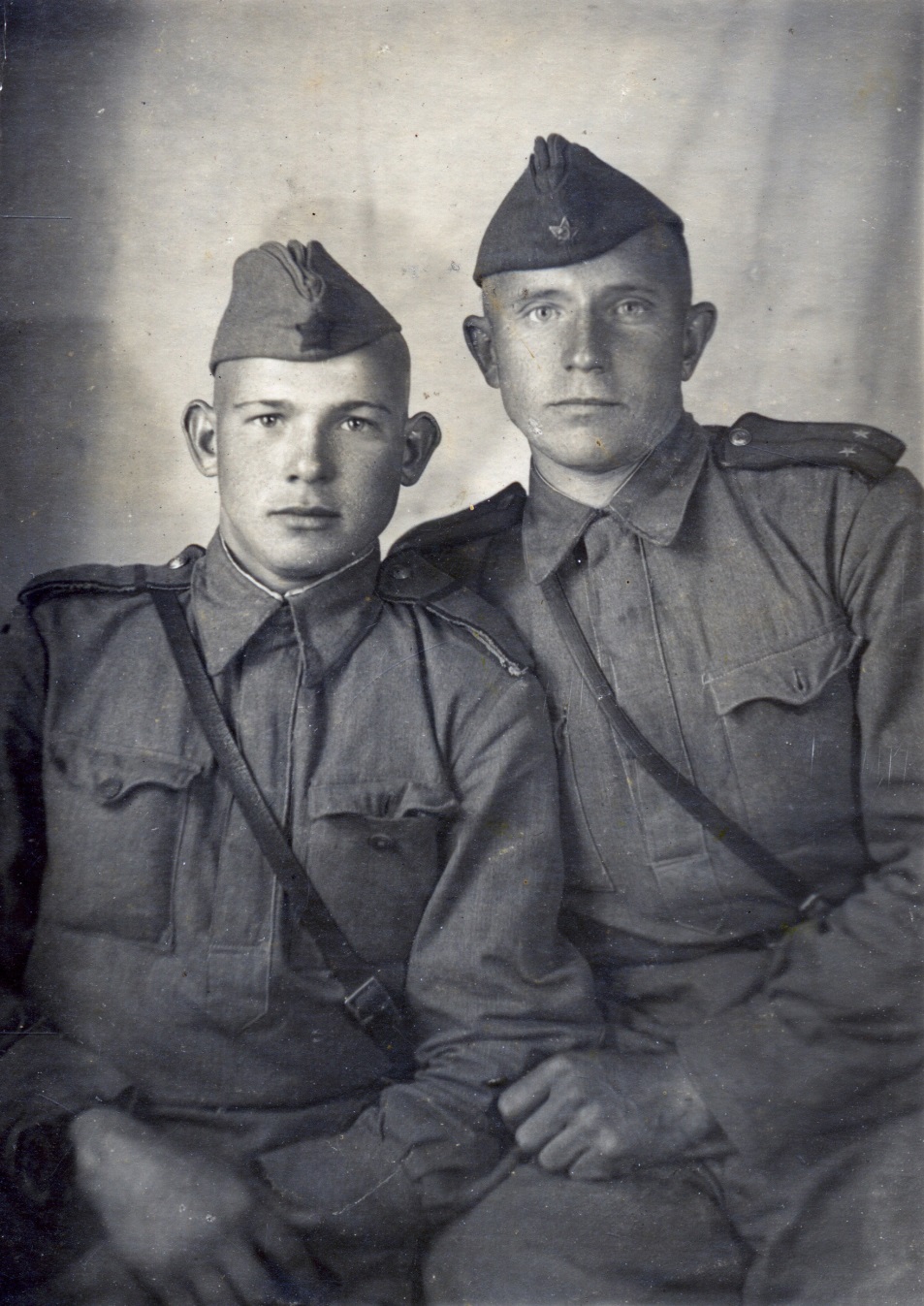 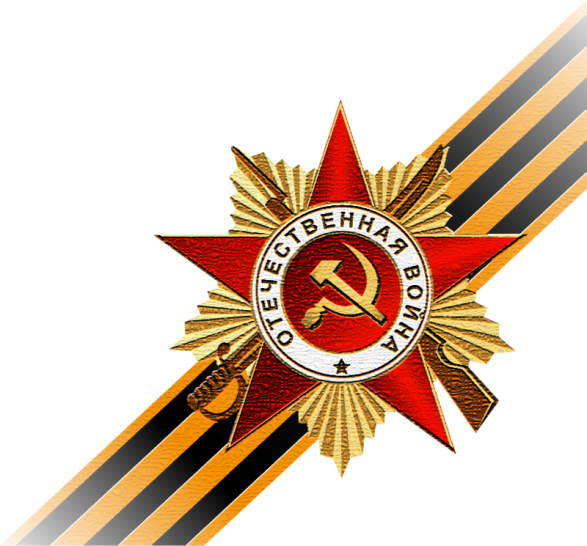 Награды Веркеева А.И..
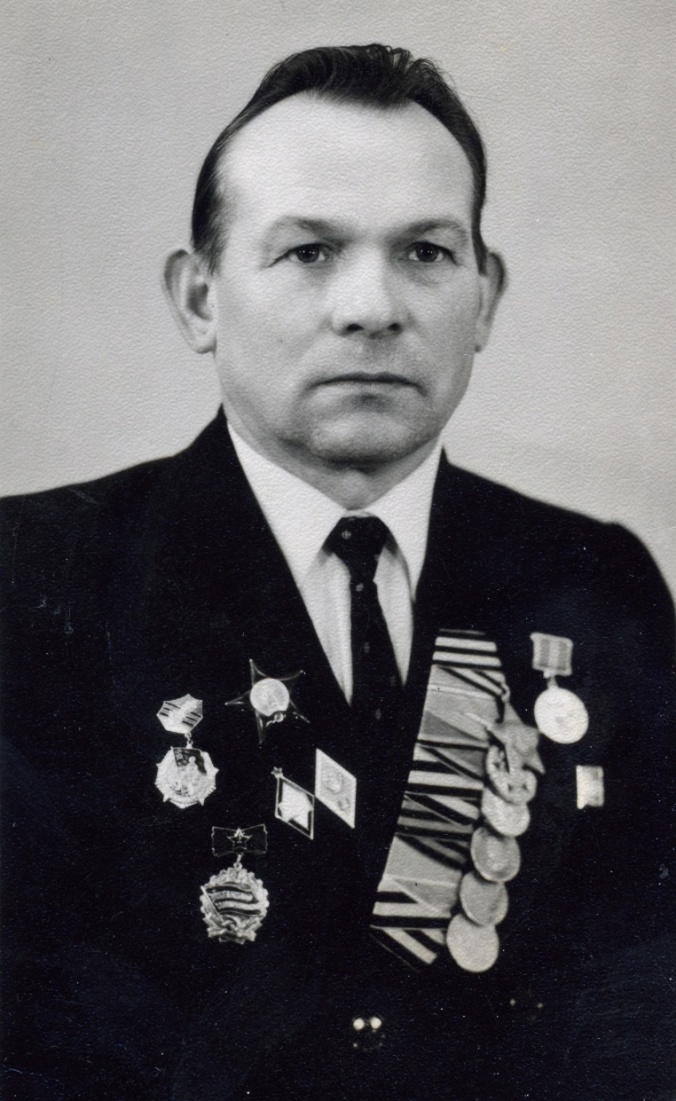 Веркеев А.И.
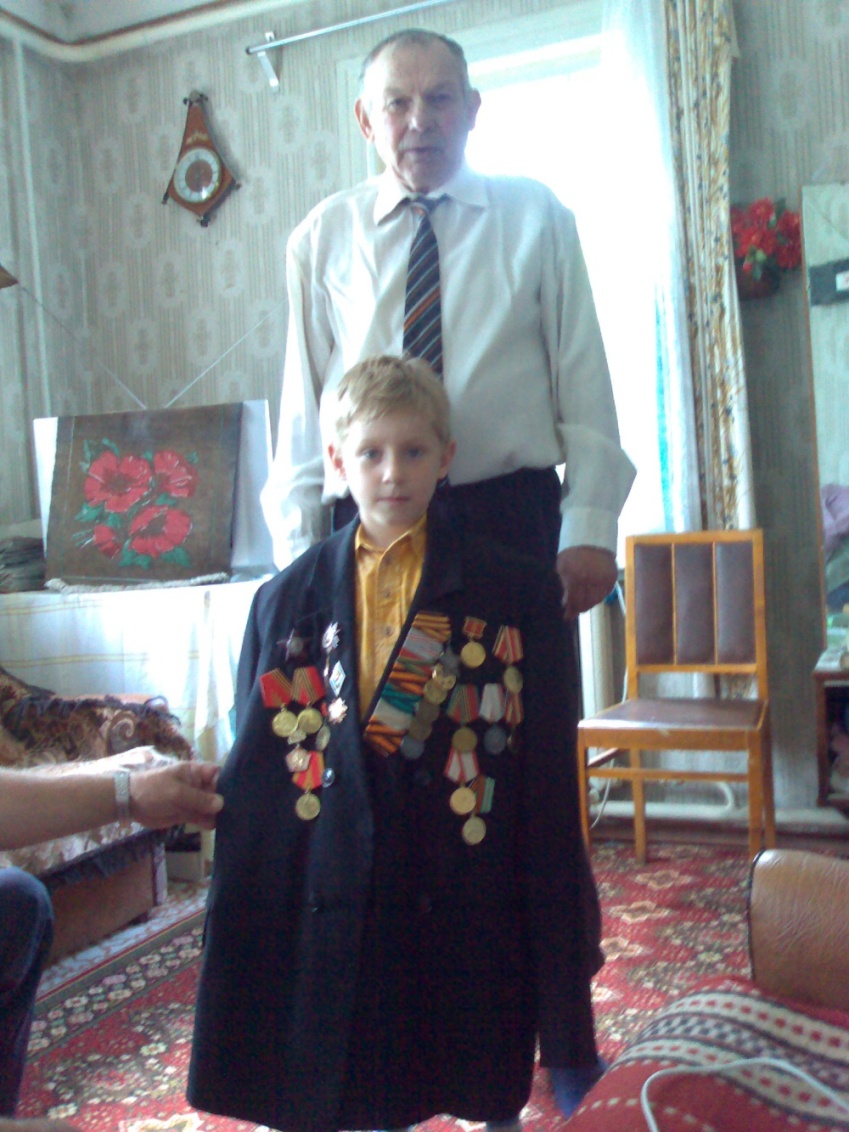 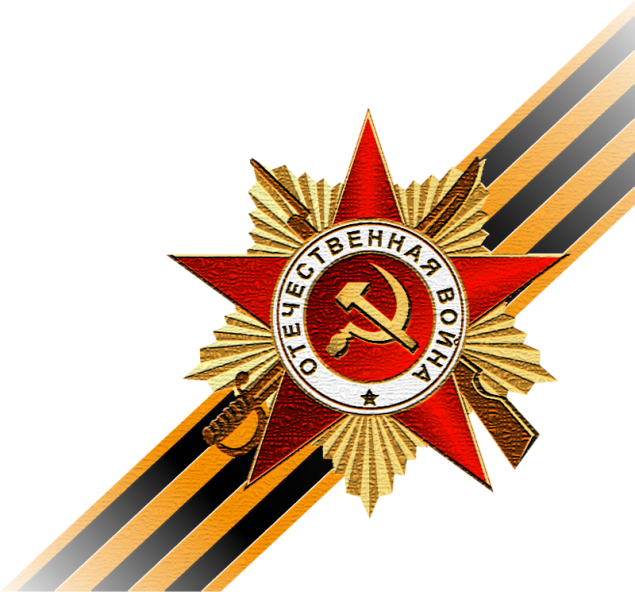 Логинов Виктор Андреевич
Логинов В.А..
Волков Василий Фёдорович
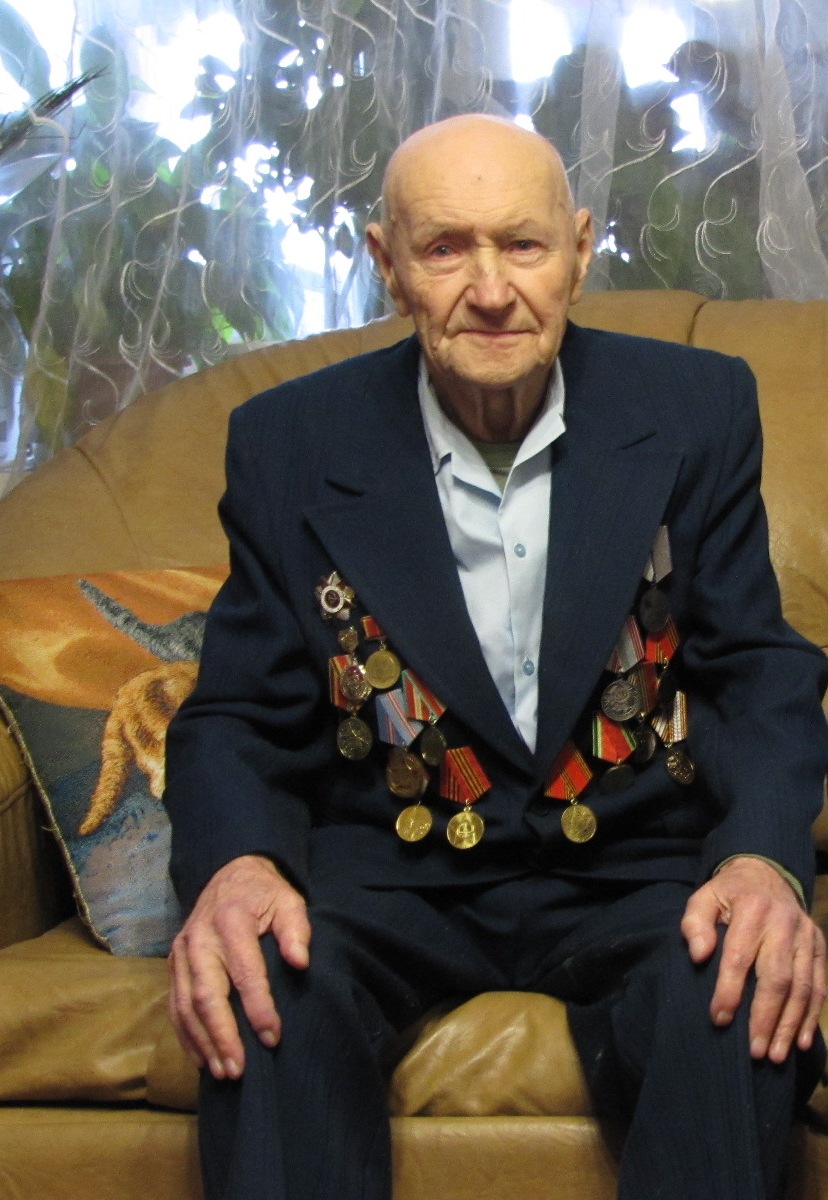 Награды Волкова В.Ф.
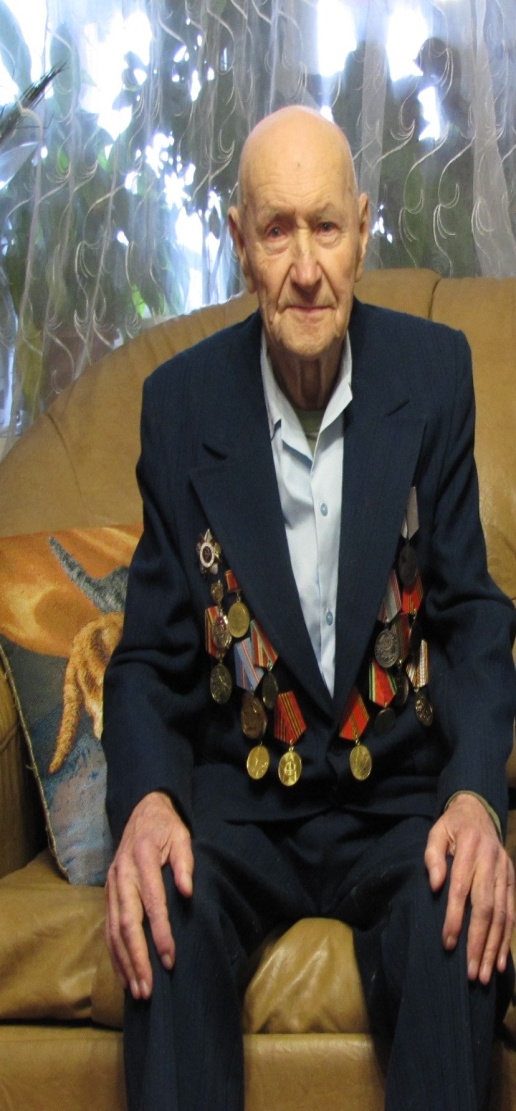 Бережно храним историю о войне
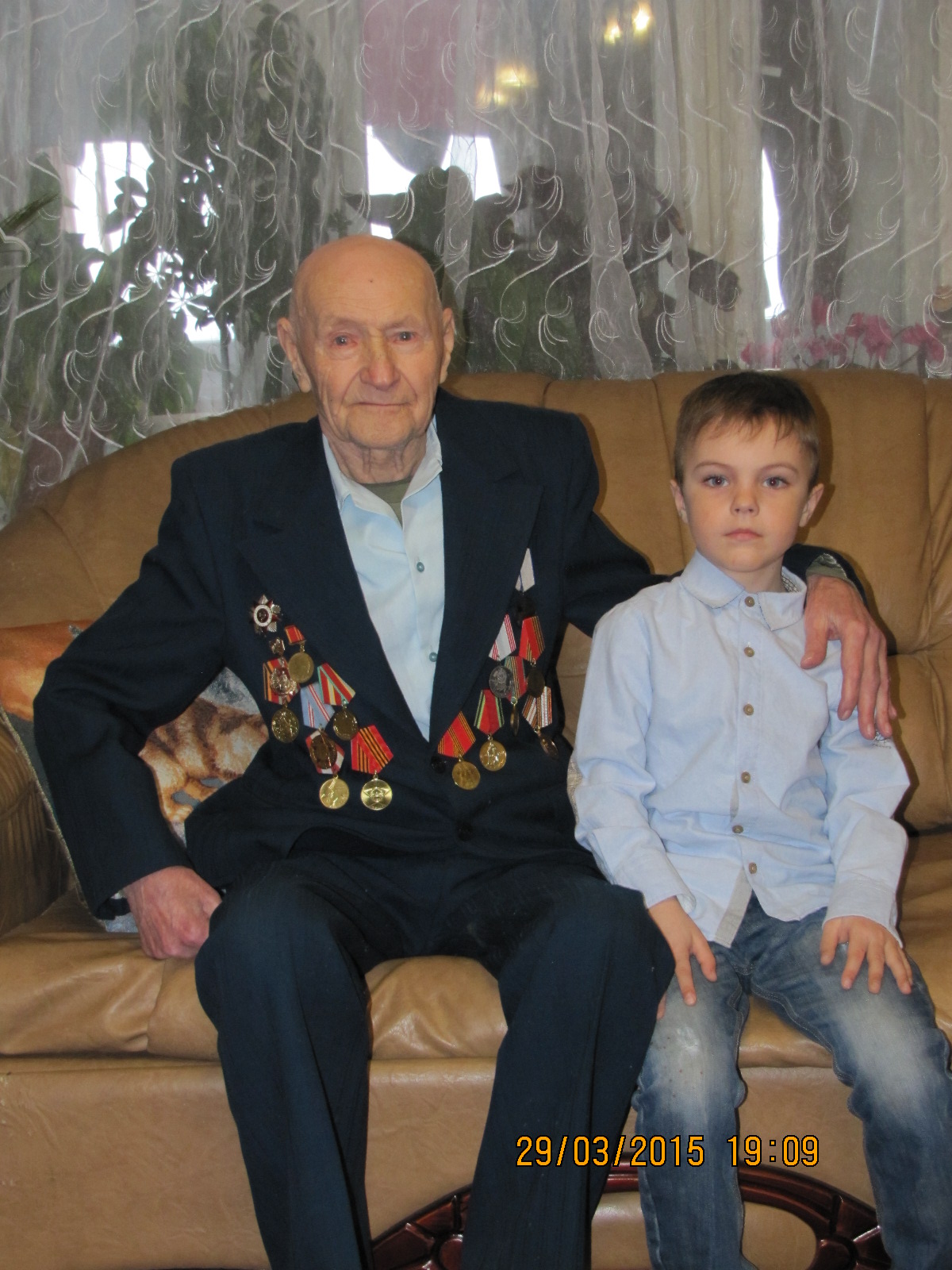 Протасов Михаил Васильевич.
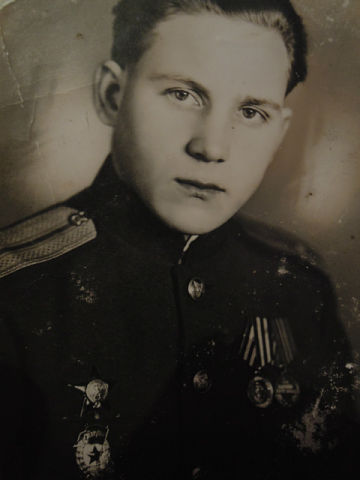 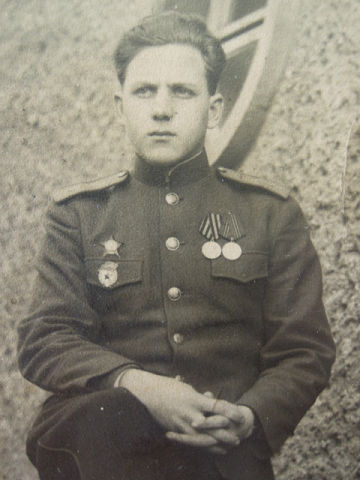 Благодарности Протасова М.В.
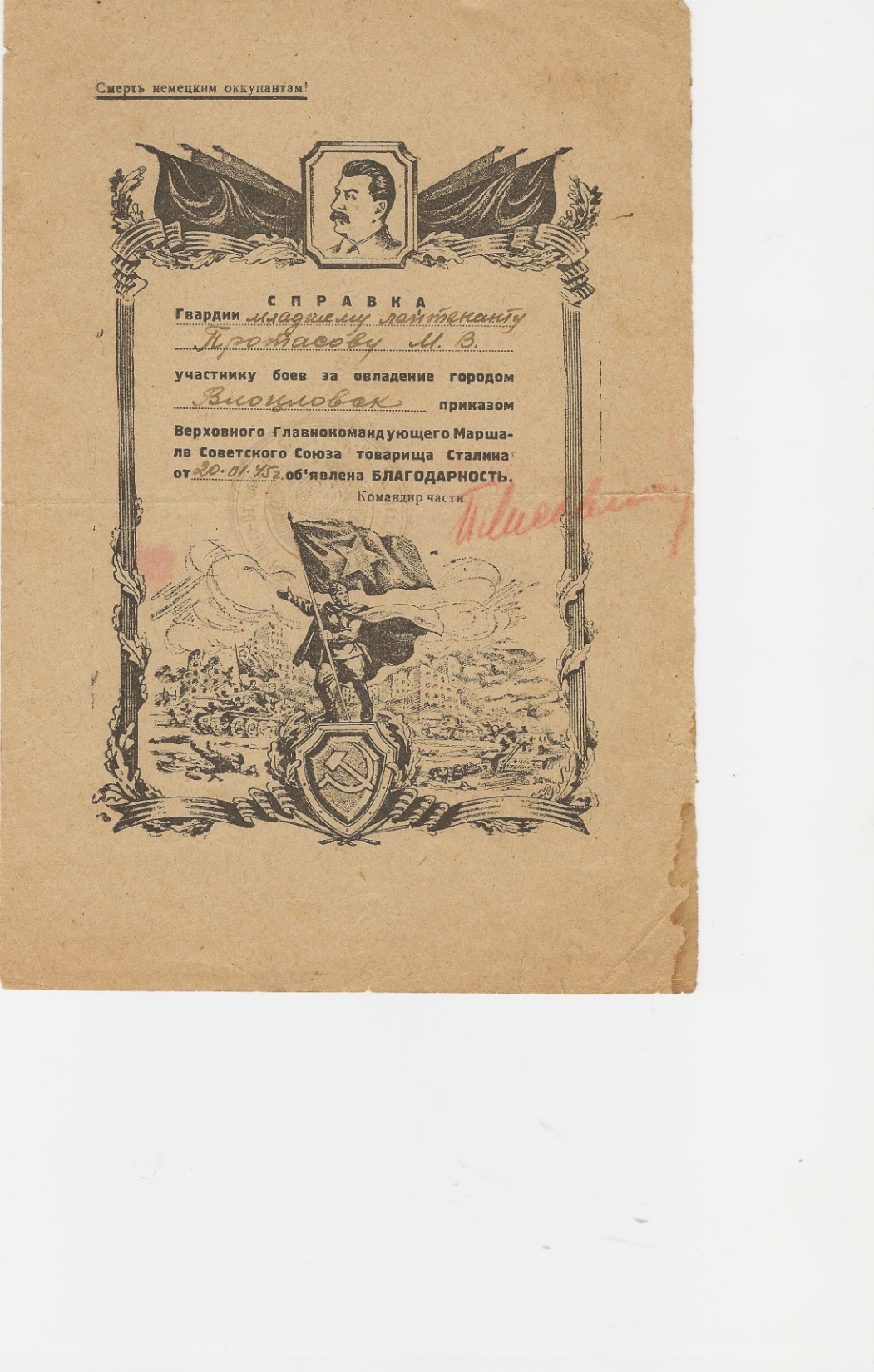 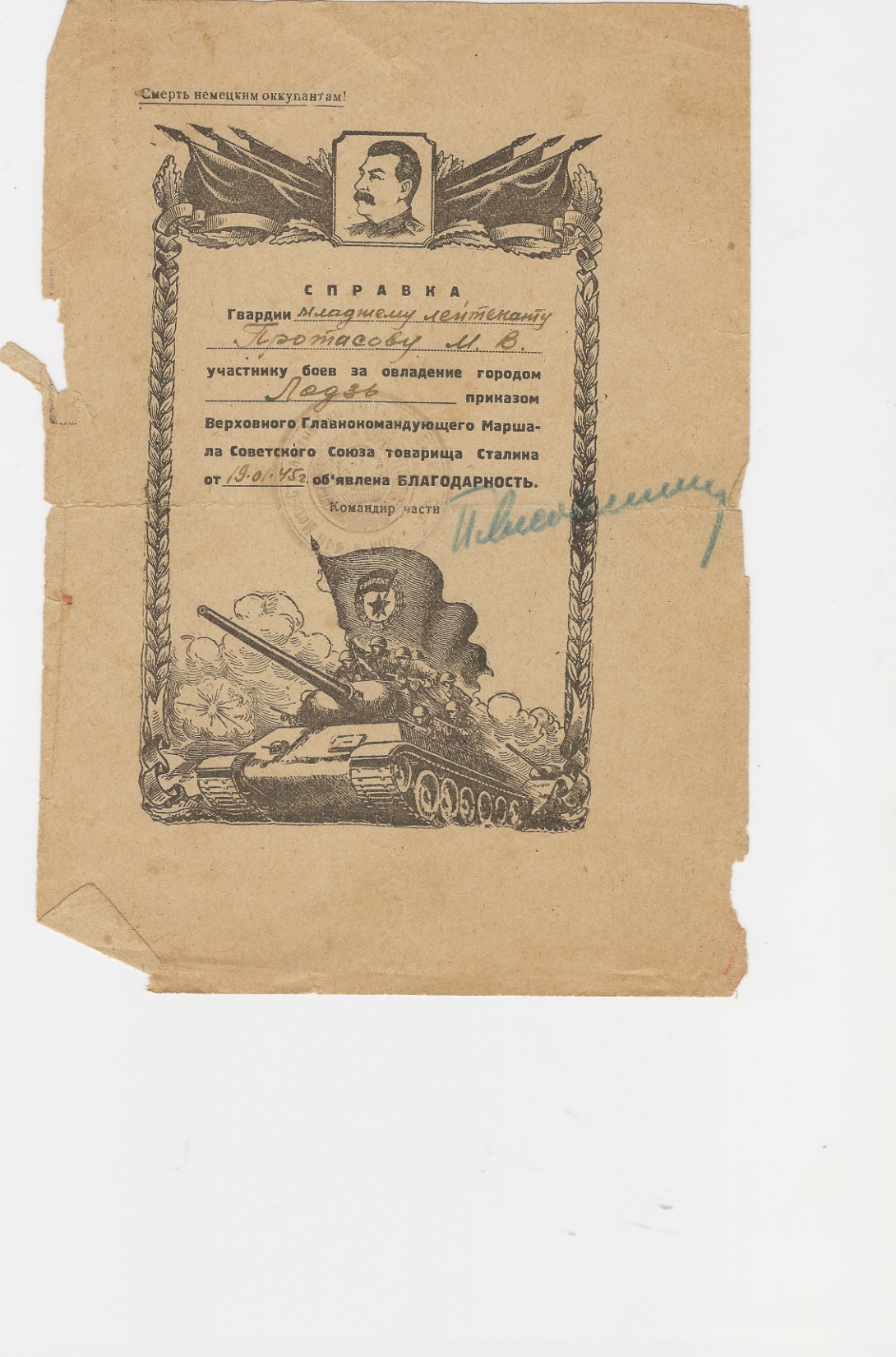 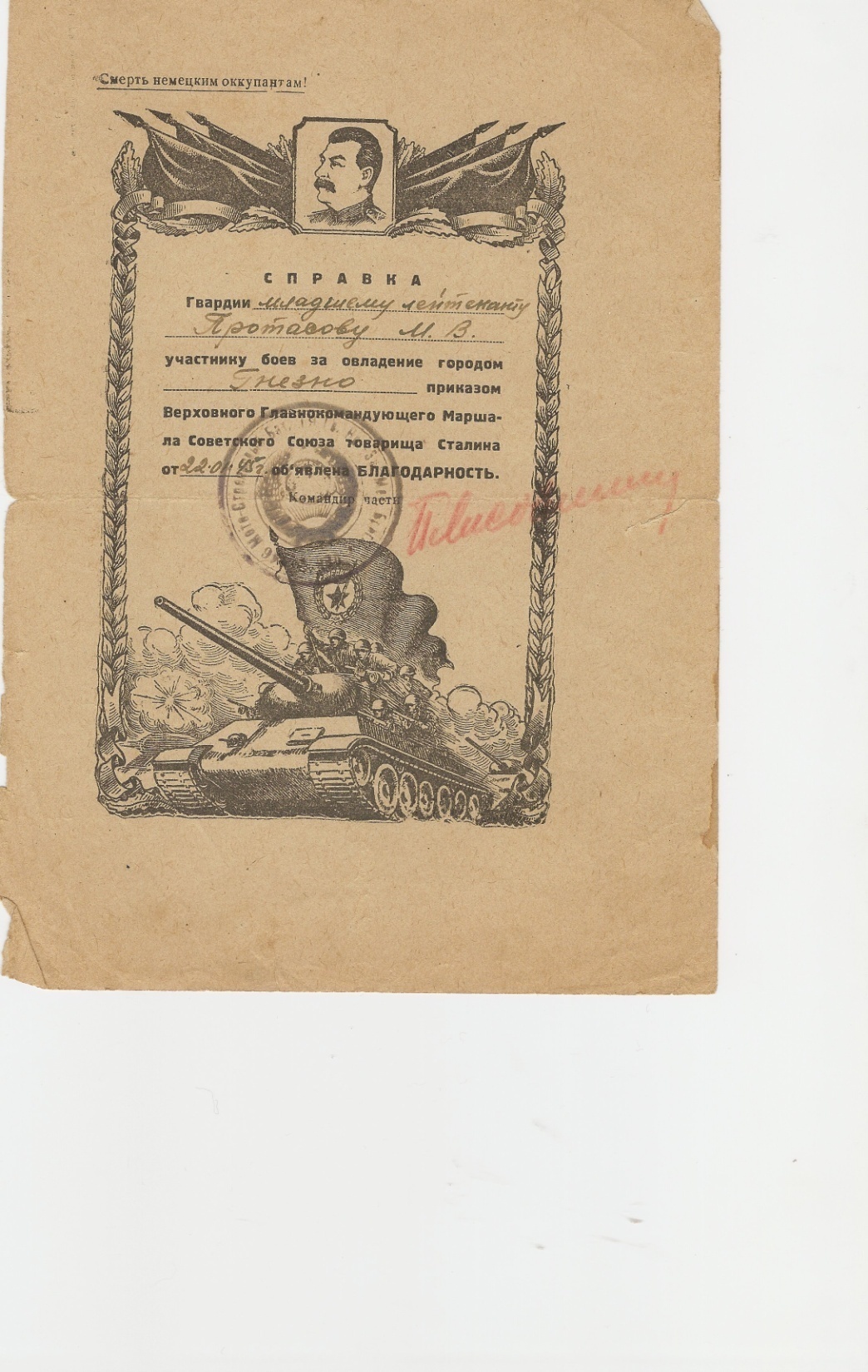 Грамота и благодарность за взятие г. Берлина.
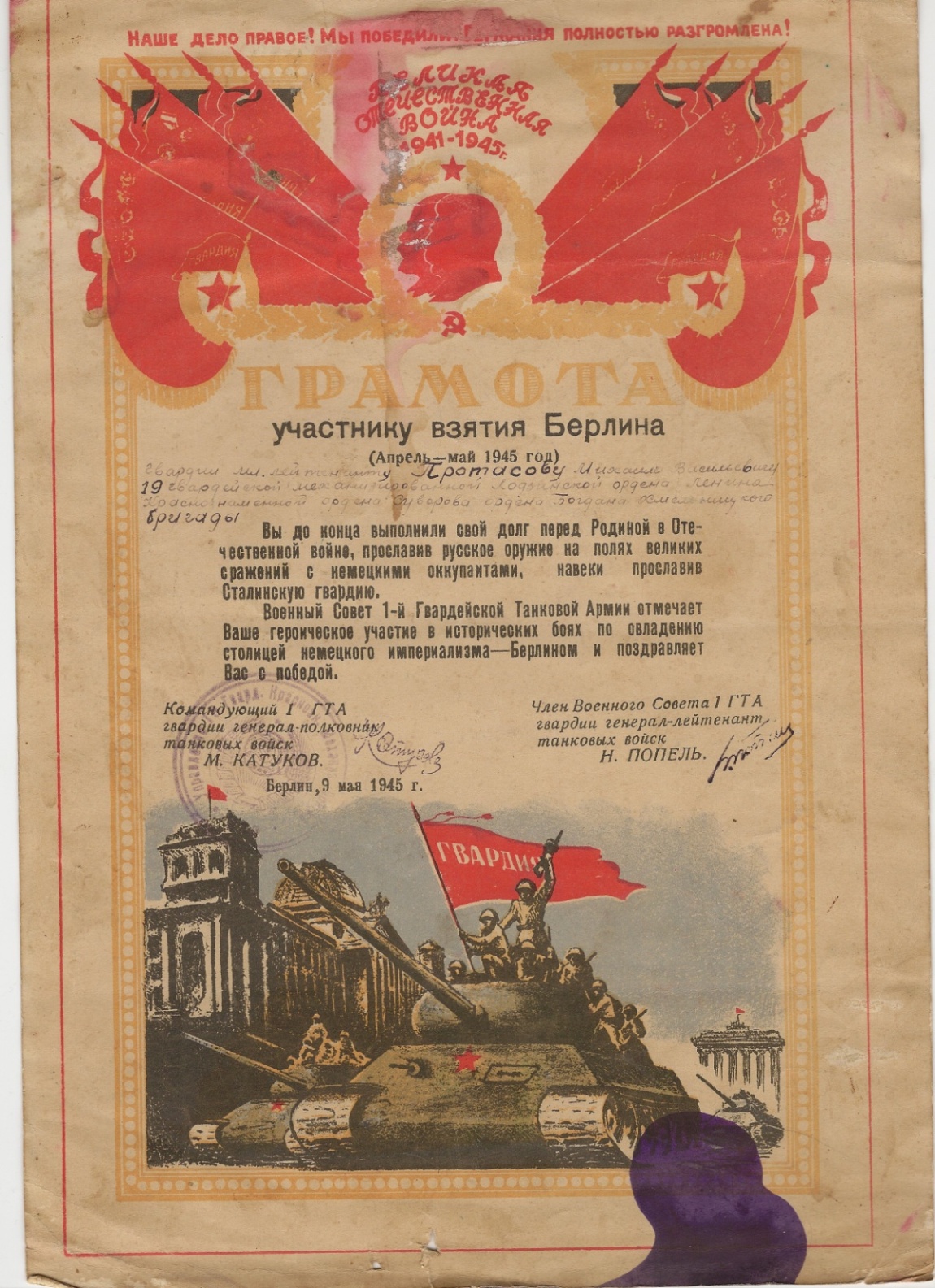 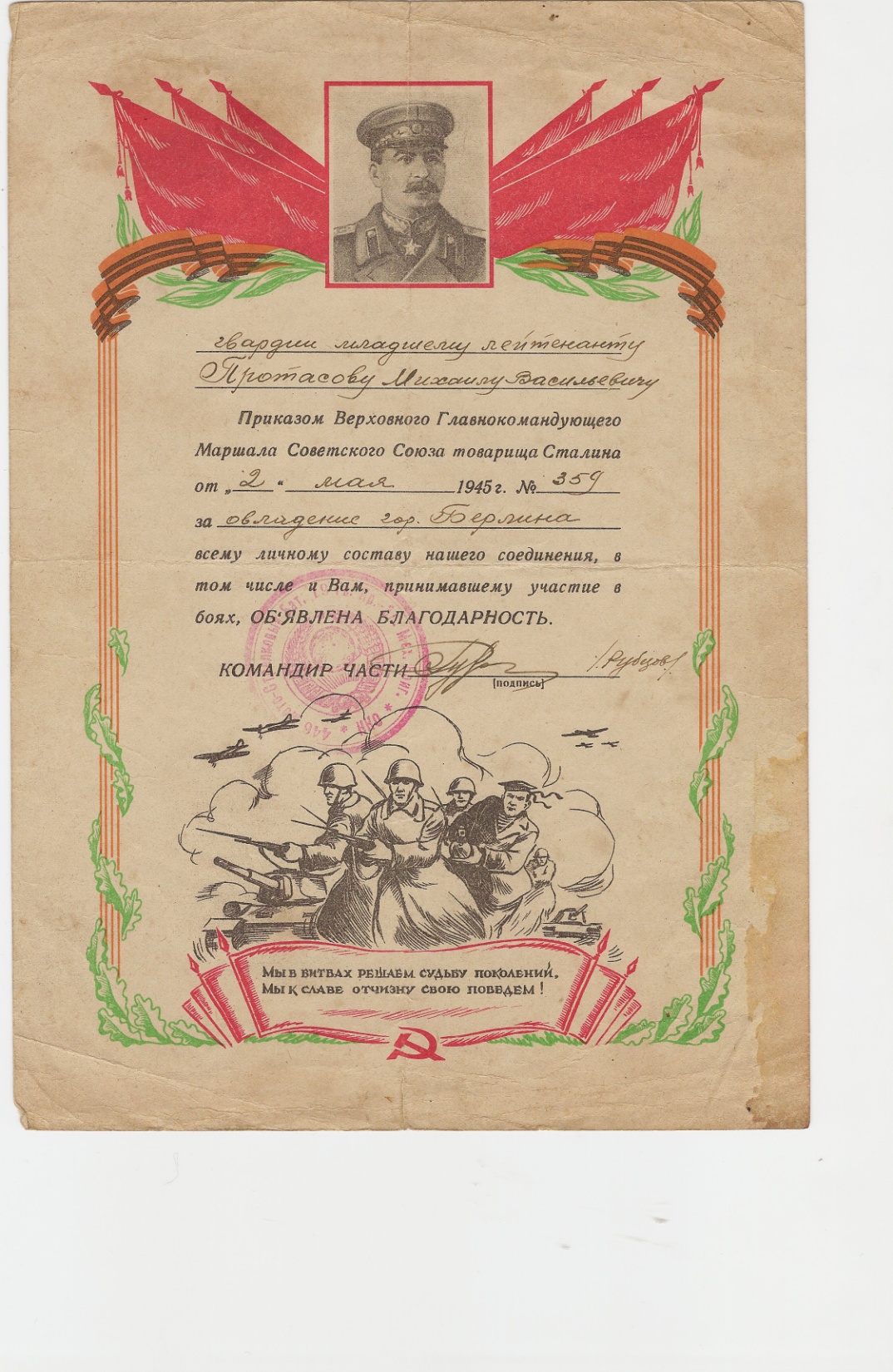 Протасова Анна Ивановна.
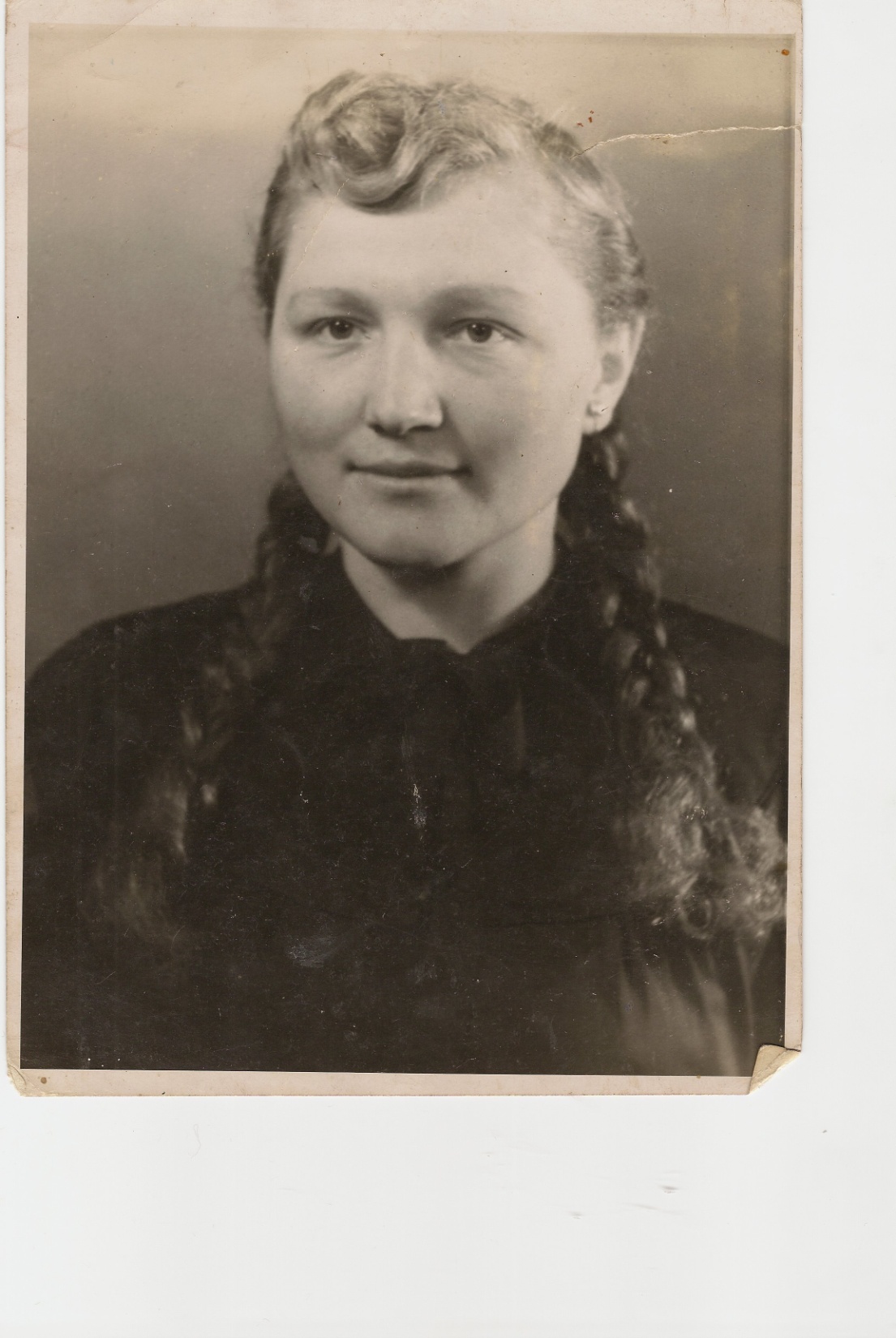 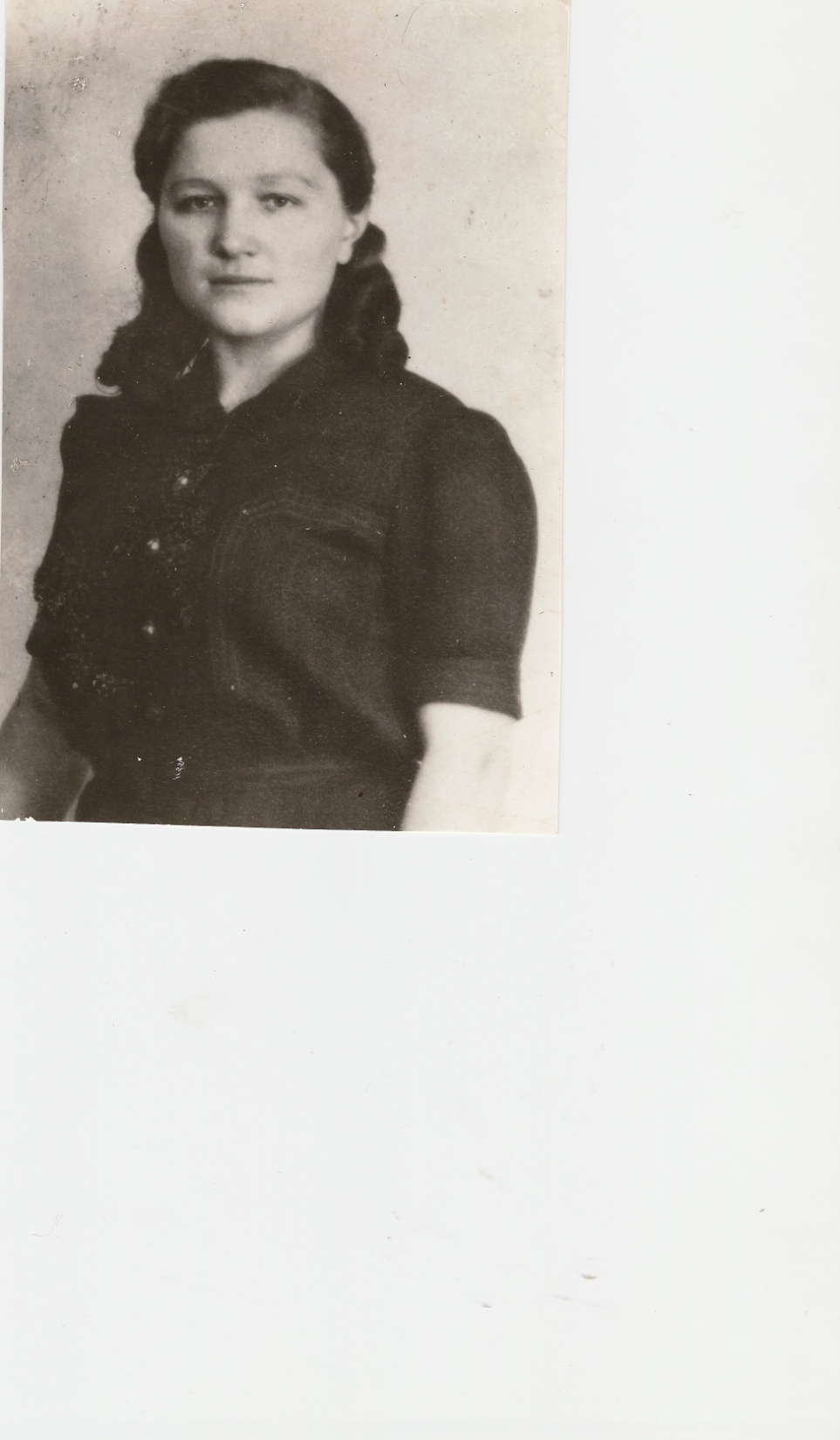 Горохов 
Семен Яковлевич
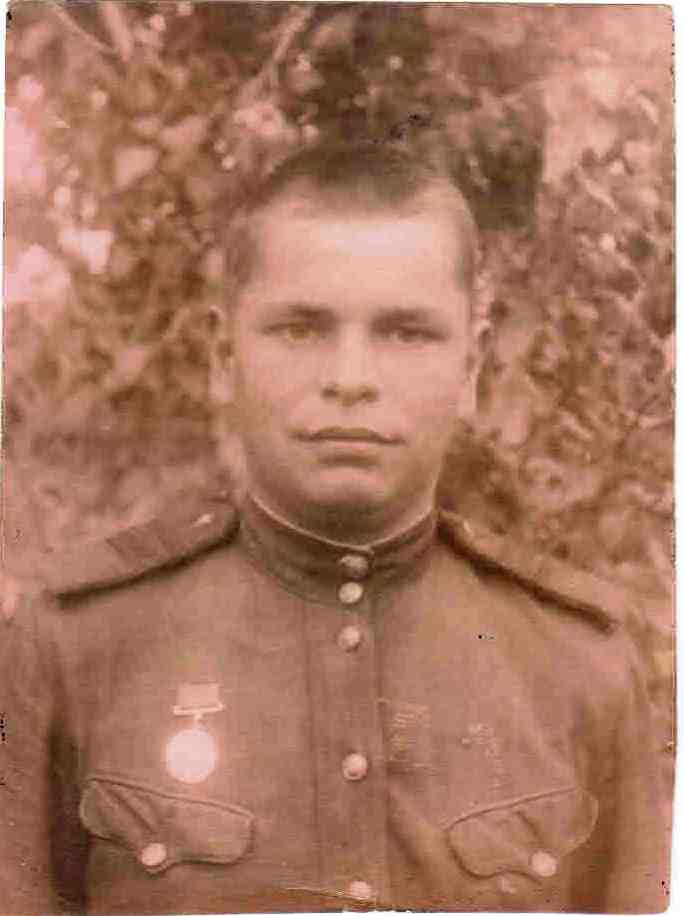 .
Кузьмин
Михаил Николаевич
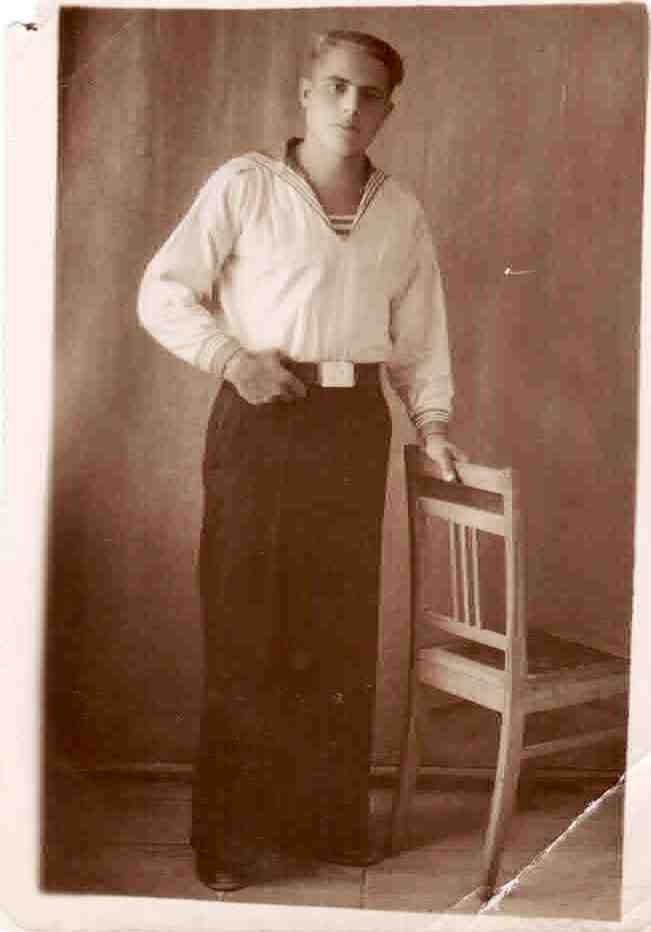 ».
Кузьмин М.Н.
1947 год
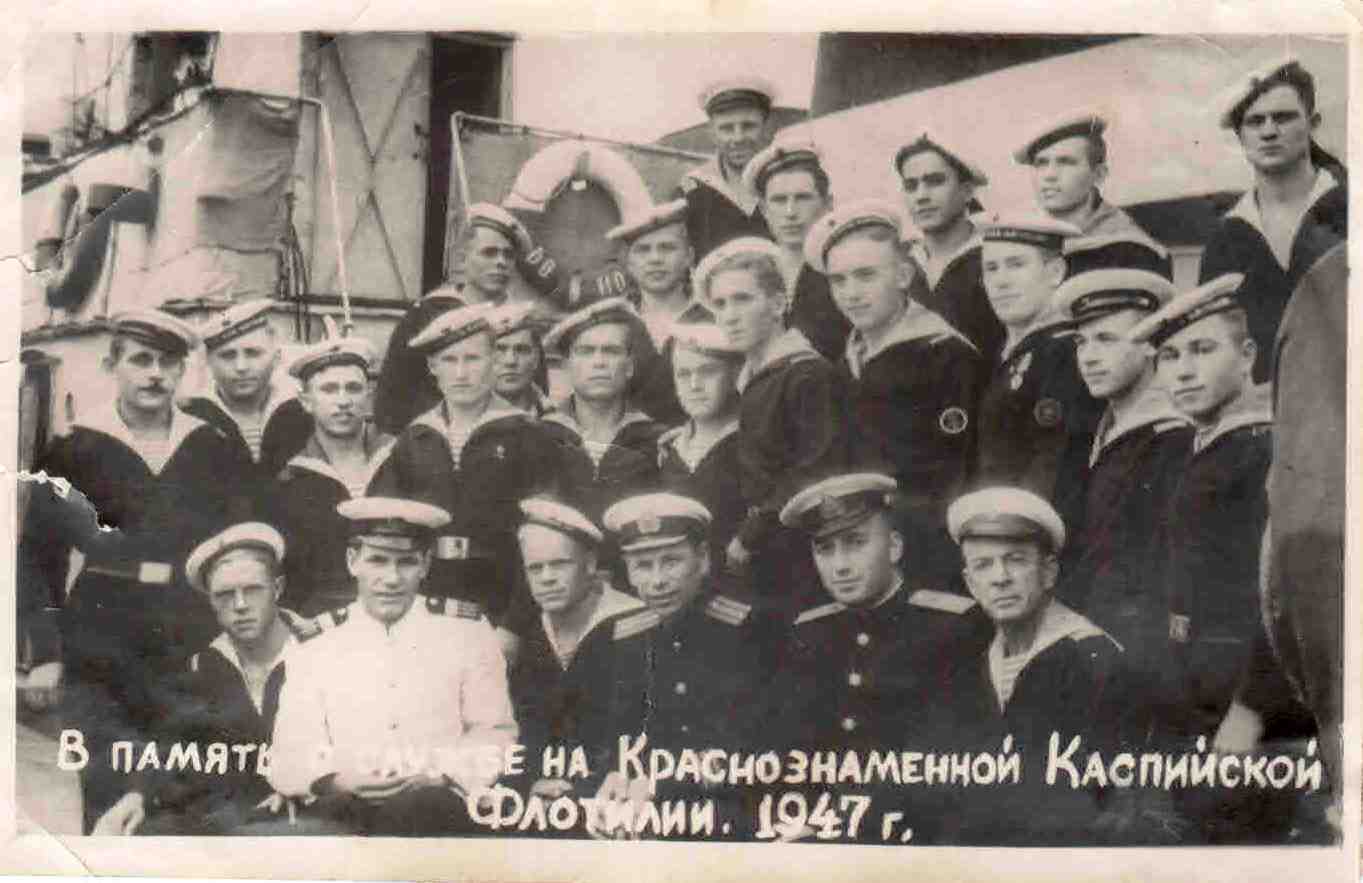 1948 годЮбилейная медаль «30 лет Советской Армии и Флота»
Вывод:в ходе исследовательской работы мы узнали об  участниках Великой Отечественной войны в своих семьях;
в ходе исследования нам удалось научиться интервьюировать членов семьи;
Мы гордимся, что в наших семьях есть награды и награжденные за подвиги во имя своего Отечества и добросовестный труд во имя Родины.
Ордена и медали – священная слава!
Тех, кто кровь проливал – невозможно забыть!
И глумиться над памятью – нам не престало,
Есть черта, за которую грех заступить…
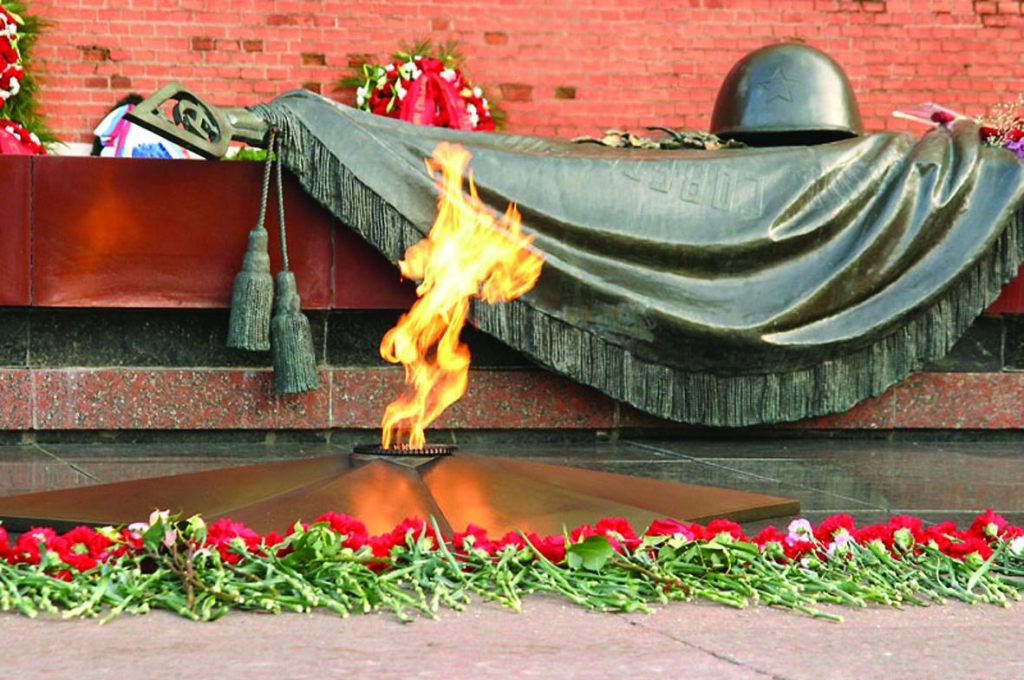 Спасибо за внимание!